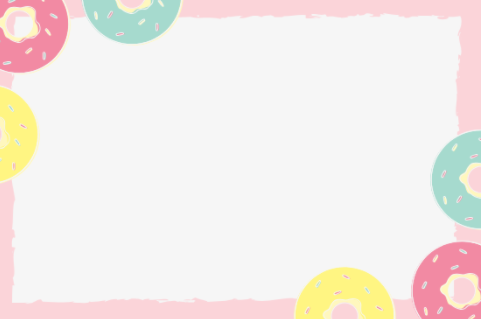 Thứ tư ngày 2 tháng 3 năm 2022
Toán
                                       Giới thiệu hình trụ
                                       Giới thiệu hình cầu
YÊU CẦU CẦN ĐẠT
Biết các đặc điểm của hình trụ và hình cầu

 Biết vận dụng vào để giải một số bài tập liên quan.
KHÁM PHÁ
1) Giới thiệu hình trụ
a) Các hộp có dạng hình trụ
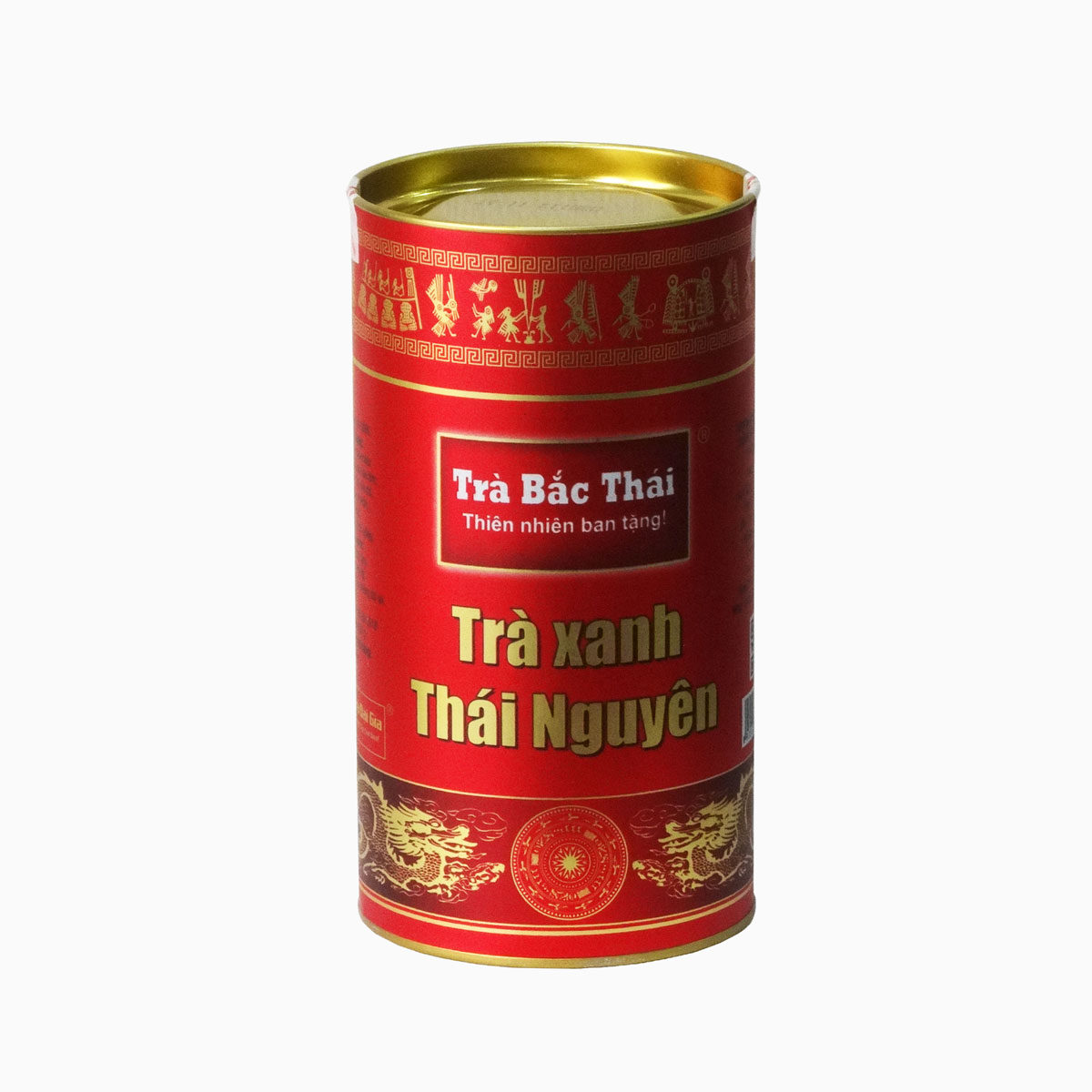 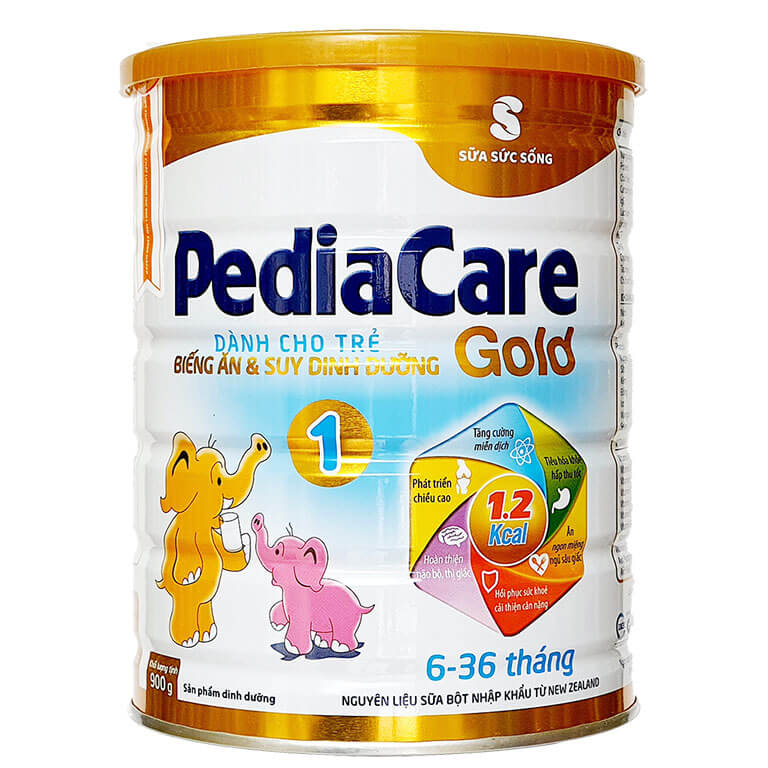 Hộp sữa có dạng hình trụ
Hộp chè xanh có hình trụ
1) Giới thiệu hình trụ
b) Một số đặc điểm của hình trụ
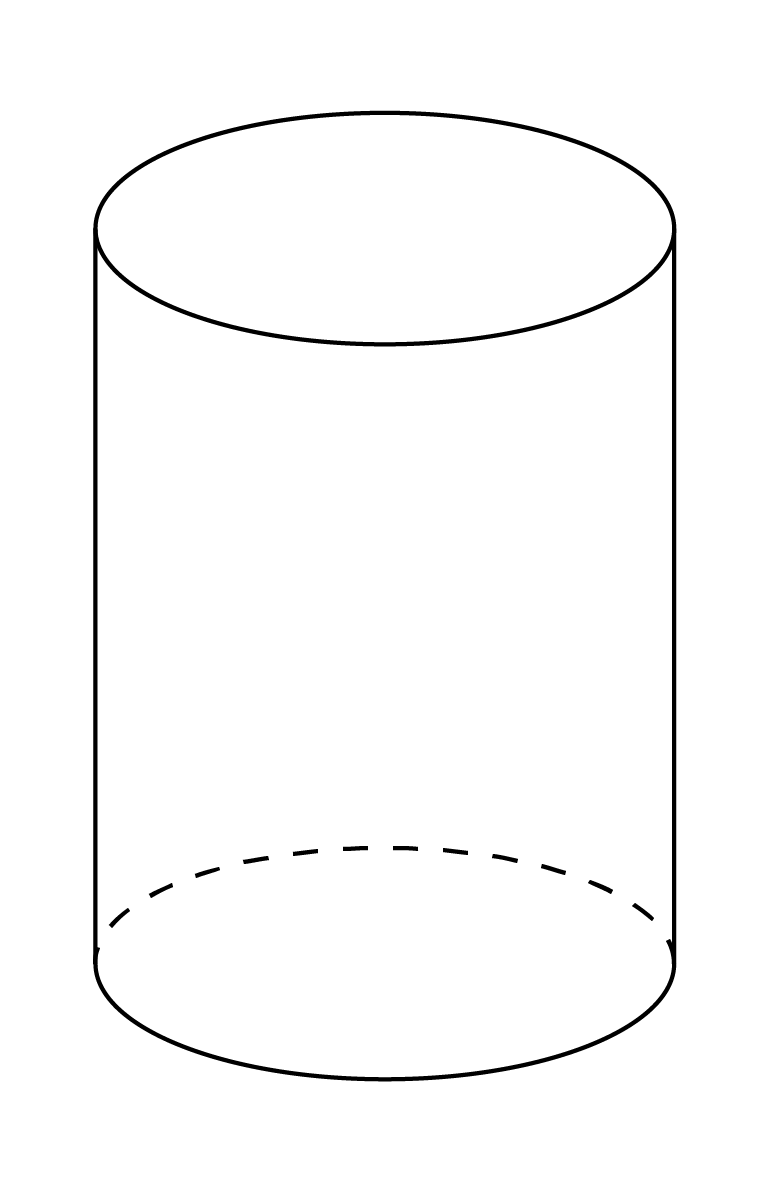 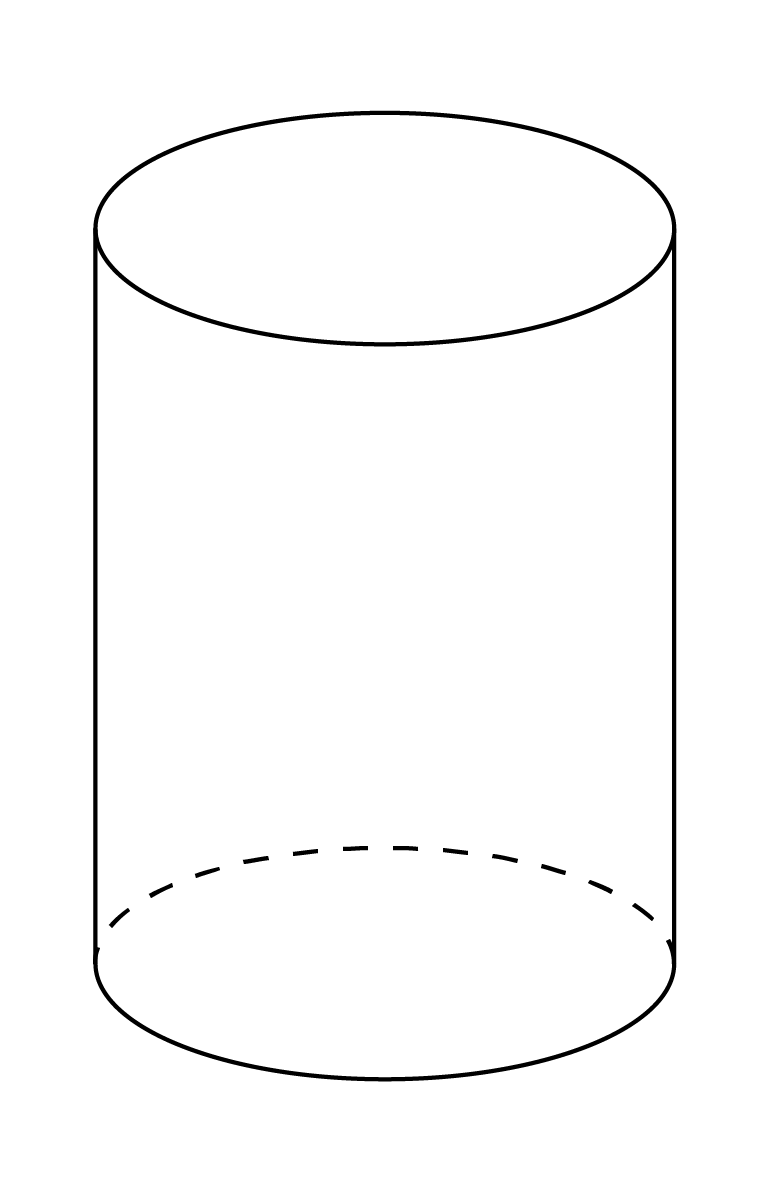 Mặt đáy
Mặt xung quanh
Mặt đáy
Hình trụ
Hình trụ có hai mặt đáy là hai hình tròn bằng nhau và một mặt xung quanh
1) Giới thiệu hình trụ
* Các hình không có dạng hình trụ:
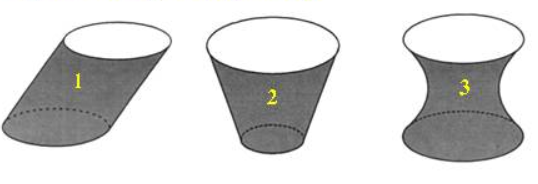 Đây có phải là các hình có dạng hình trụ không?
2) Giới thiệu hình cầu
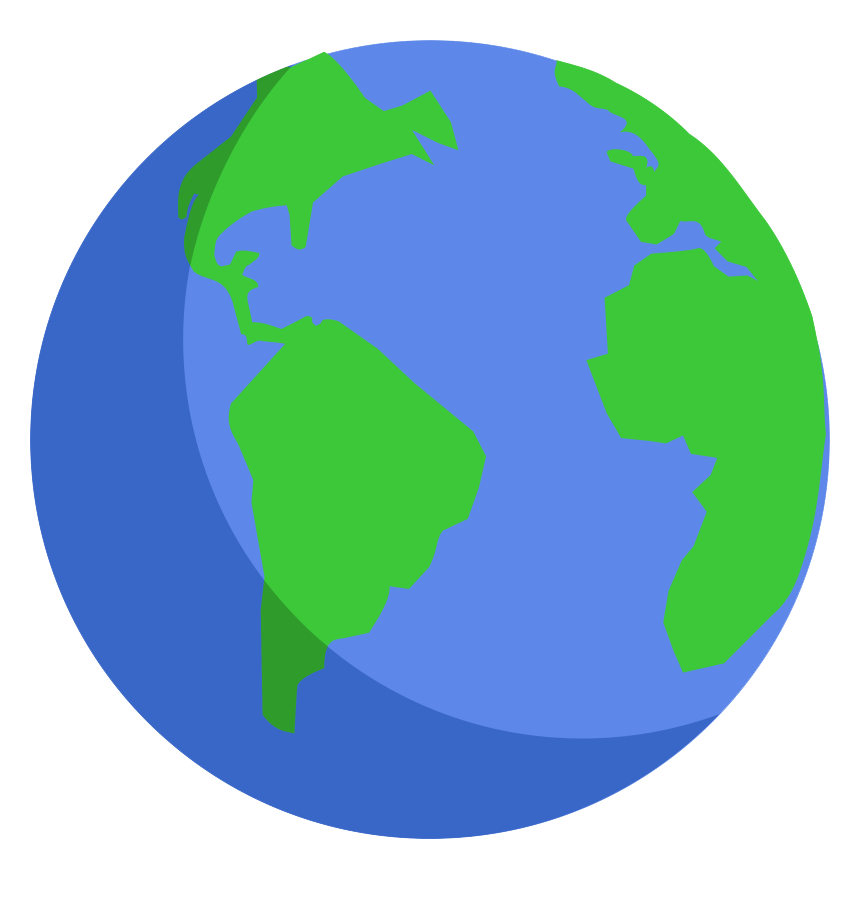 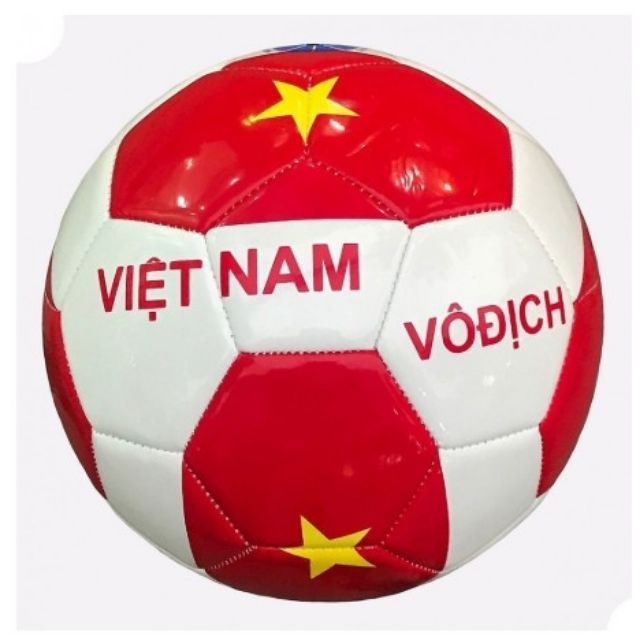 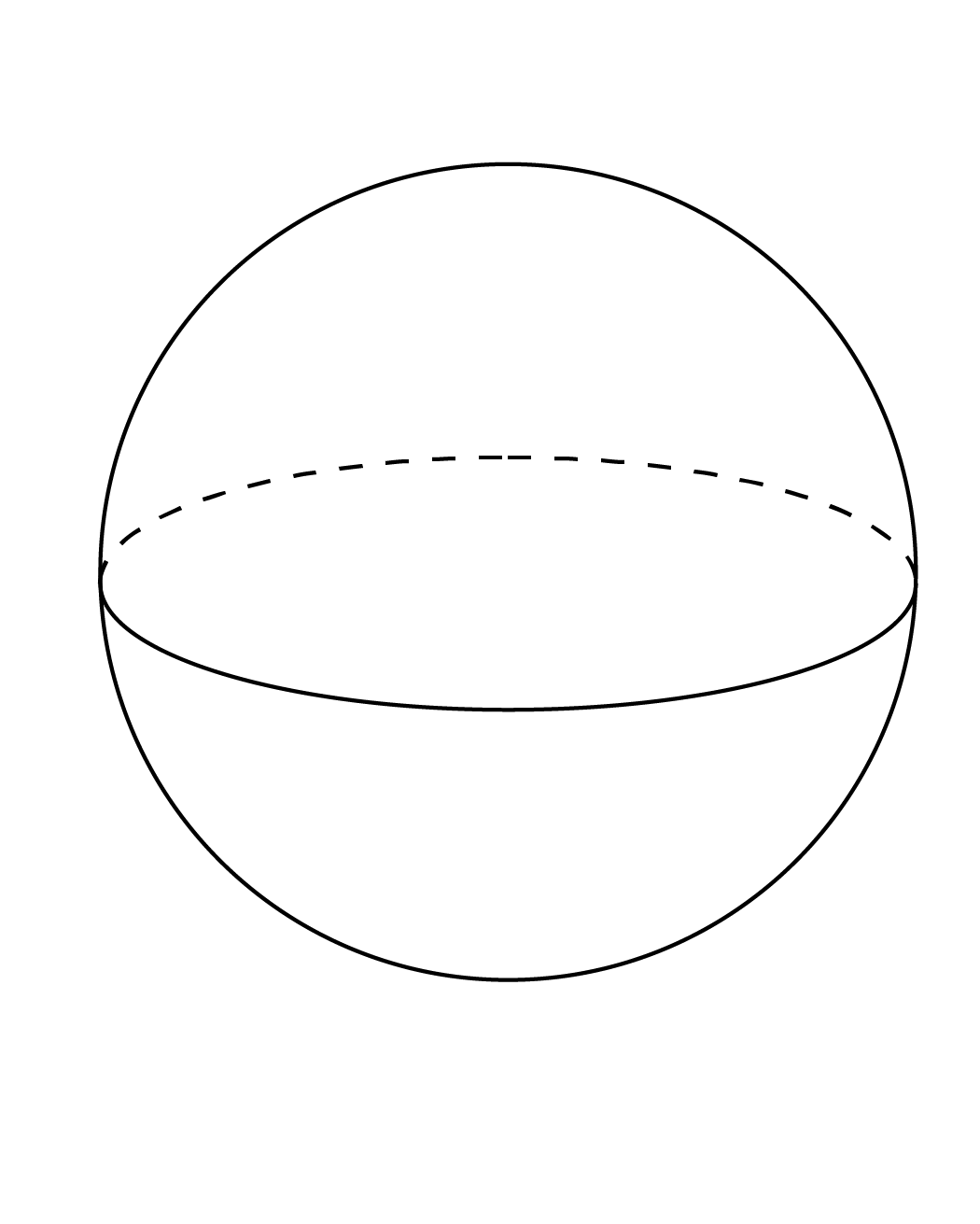 Quả bóng đá có dạng hình cầu
Trái đất có dạng hình cầu
Hình cầu
2) Giới thiệu hình cầu
*Các đồ vật trên không phải là hình cầu
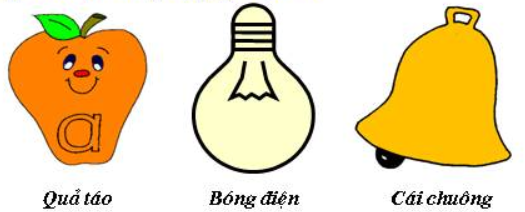 Các đồ vật trên có dạng hình cầu hay không?
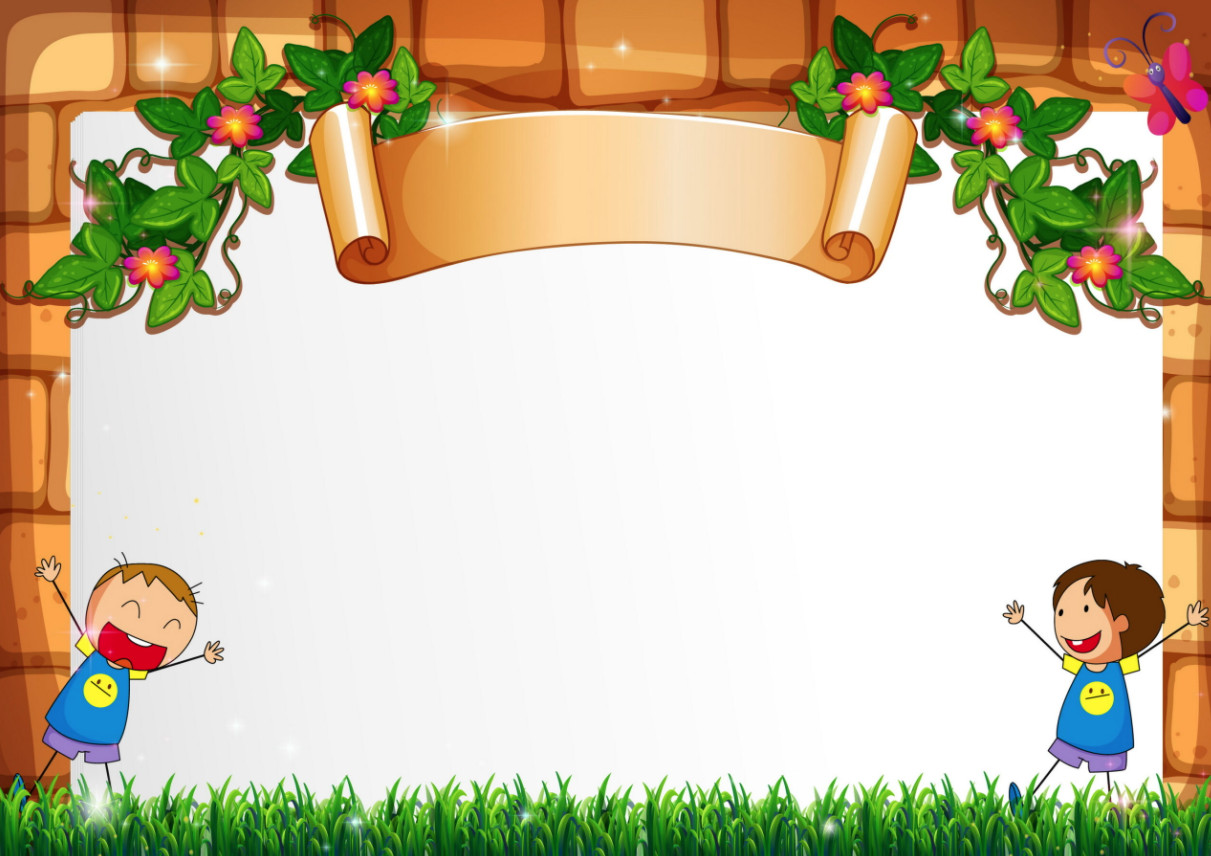 Luyện tập
1. Trong các hình dưới đây có hình nào là hình trụ ?
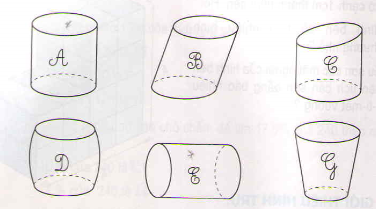 Quan sát hình vẽ ta thấy hình A và hình E là hình trụ.
2. Đồ vật nào dưới đây có hình cầu
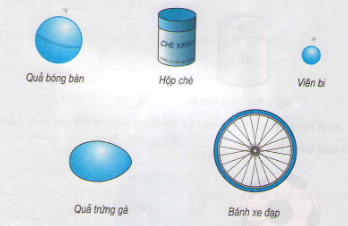 Quan sát hình vẽ ta thấy quả bóng bàn và viên bi có dạng hình cầu.
Bài 3: Hãy kể tên các đồ vật có dạng :
a) Hình tròn
b) Hình cầu
Vận dụng
Câu 1:               Quả gì mà chẳng để ăn                Mà dùng để đá, để lăn, để chuyền                                                     ( Là quả gì ? )
Đáp án: Quả bóng
Câu 2:    		 Thân tôi vừa trắng, vừa tròn          	Viết bao nhiêu chữ, tôi mòn bấy nhiêu                                                         ( Là cái gì ? )
Đáp án: Viên phấn
Câu 3: Đây là đồ vật có dạng hình trụ, bên trong chứa chất dinh dưỡng rất cần thiết cho mọi người.
                                 ( Là cái gì?)
Đáp án: Hộp sữa